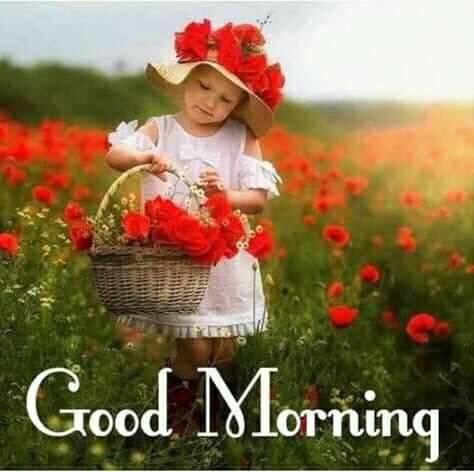 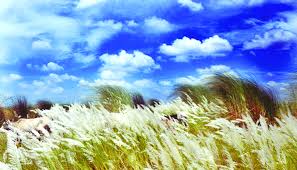 Welcome to all
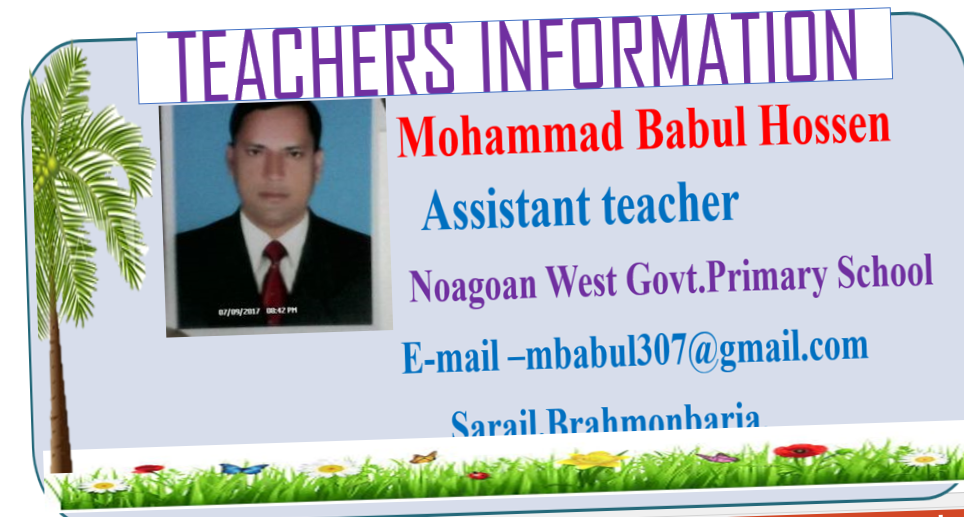 Lesson information
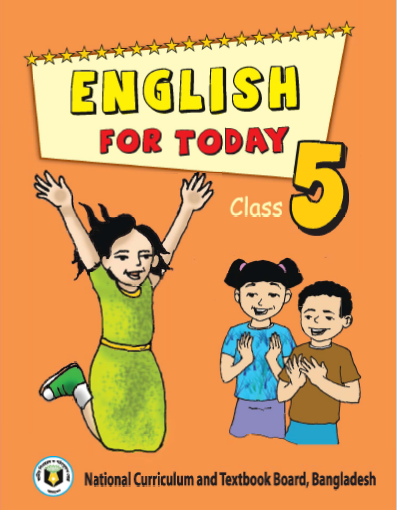 Class         :Five
Subject     : English
Unit          :14
Lesson      :1
Title: Story: The hare and the tortoise
Today’s Lesson: A
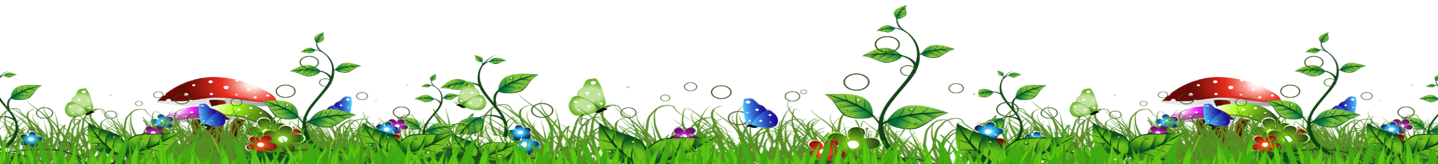 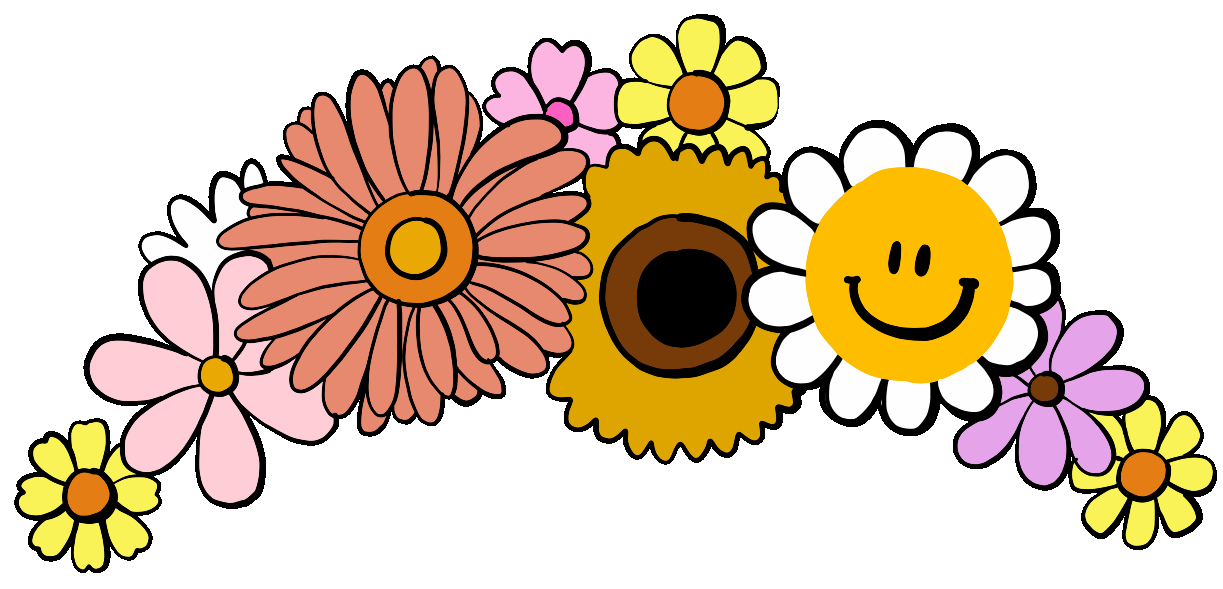 Let’s enjoy a video
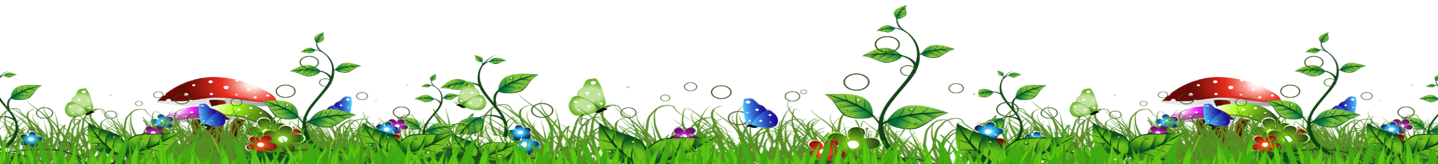 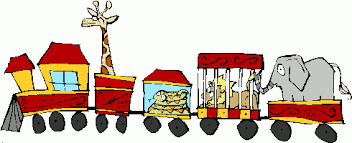 LEARNING OUTCOMES
Students will be able to
Listening
4.2.1 Understand and enjoy simple stories.
Speaking
1.1.1 Say words, phrases and sentences with proper sounds and stress.
Reading
1.7.1 Read paragraphs, dialogues ,stories ,letters and other texts .
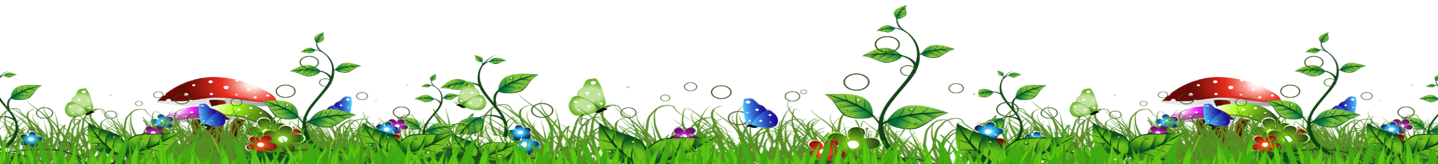 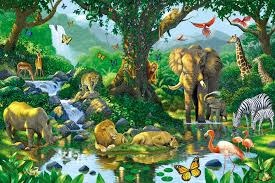 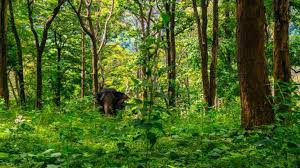 What are you see in those  picture?
There are some animals in that picture
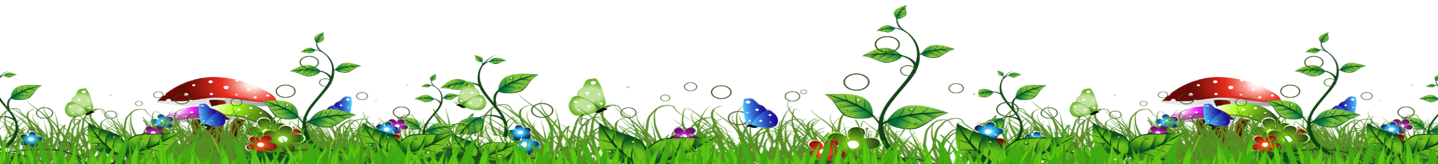 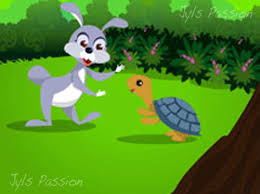 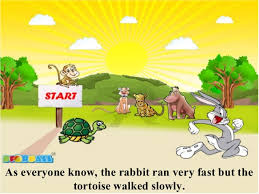 Dear learners what are you see in above pictures?
The hare and the tortoise and also some other animals.
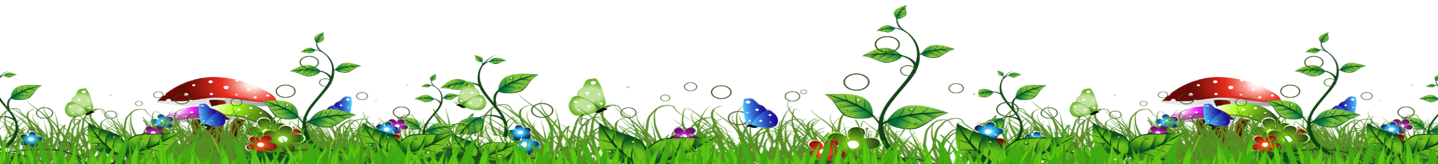 Today’s Lesson
Unit    :14,  Lesson:1,   Page    :54
Story: the hare and the tortoise
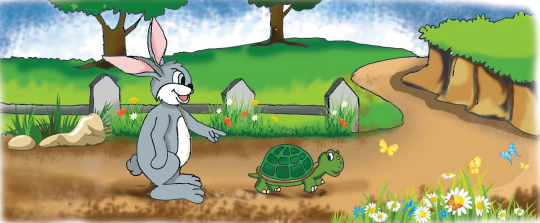 New words
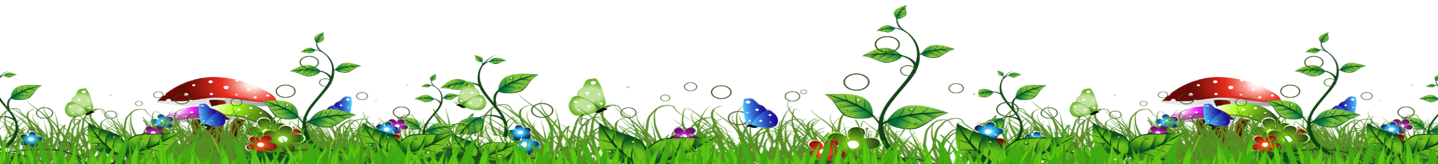 New words
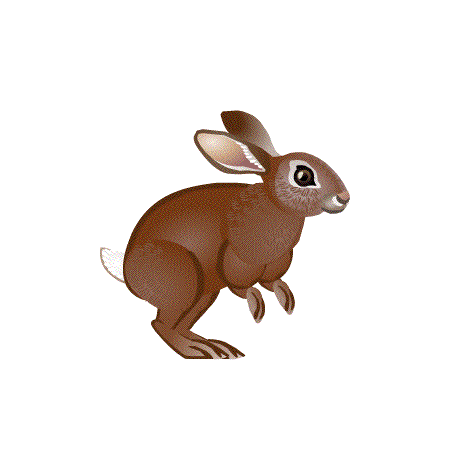 The hare is a fastest animal.
Fast
Quick
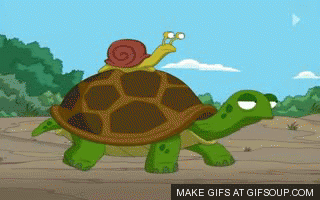 Slow
Late
The tortoise is a slowest animal.
Crazy
Angry
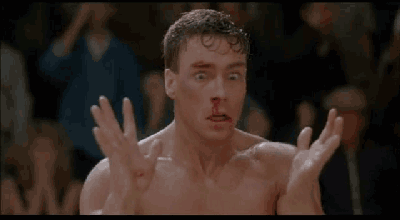 He felt angry.
The tortoise crossed the finish line.
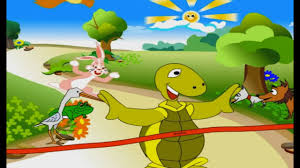 End
Finish
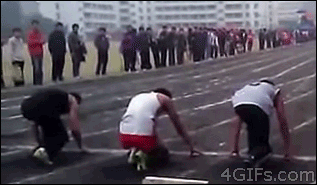 Let’s start the race.
Begain
Start
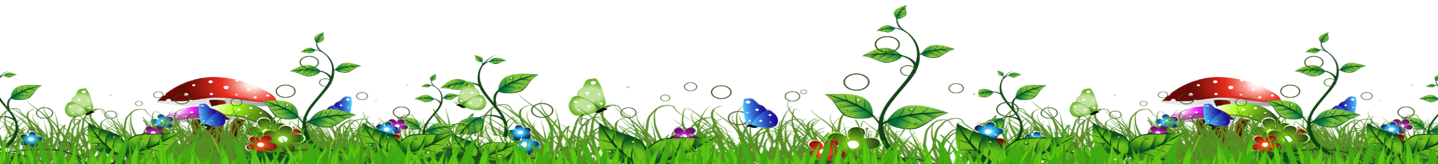 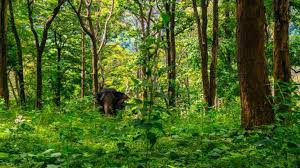 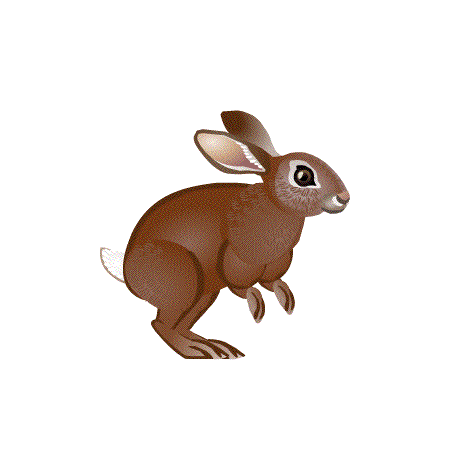 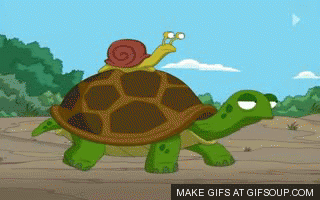 One day, a hare was walking in the forest when he saw a tortoise. The hare was the fastest animal in the forest.
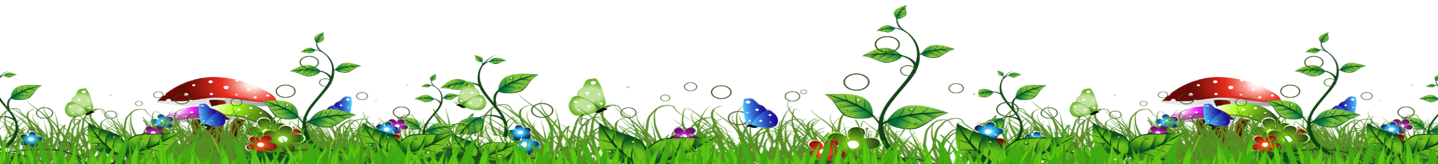 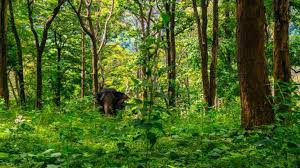 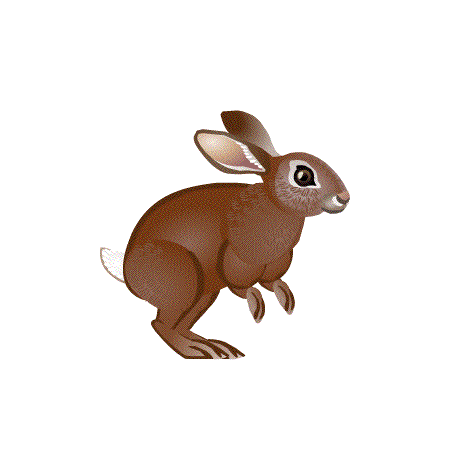 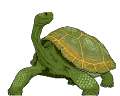 The hare was the fastest animal in the forest.The tortoise was the slowest animal in the forest.
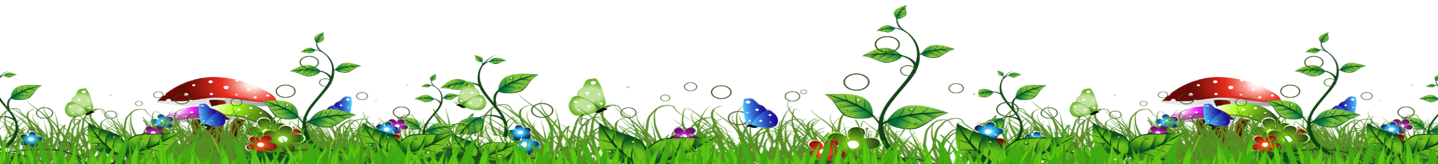 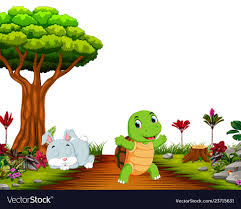 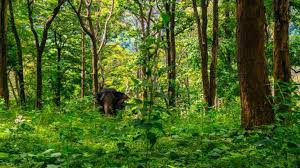 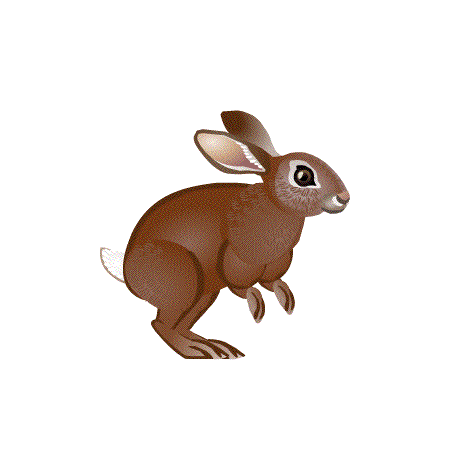 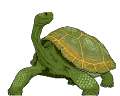 The hare called out to the tortoise,Harry up!You are so slow! Can’t you walk faster? Can’t you run?”
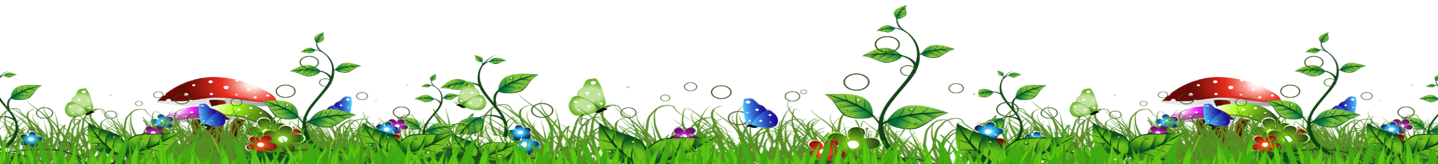 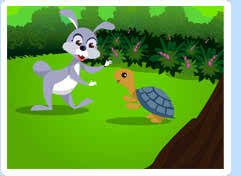 The tortoise felt angry and said to the hare, Why don’t we have a race?Maybe I can win!’’
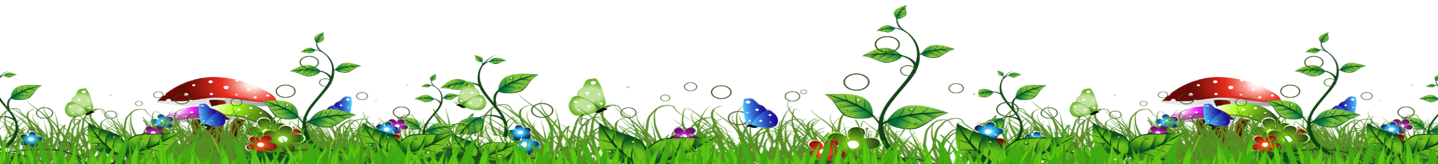 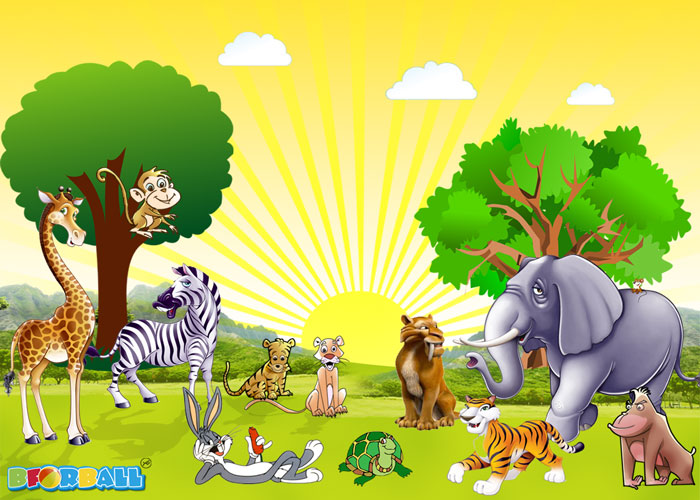 They agreed to start next to a big tree and finish to the river. Then they called their friends to watch.
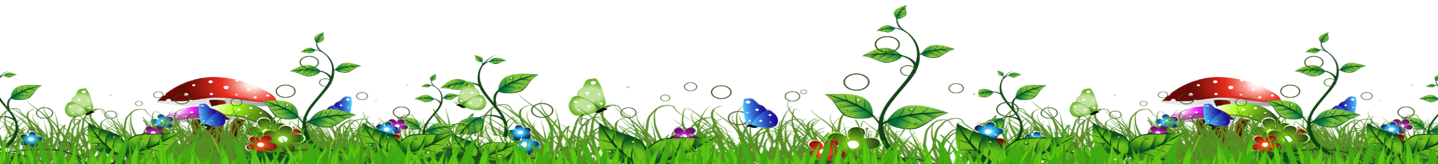 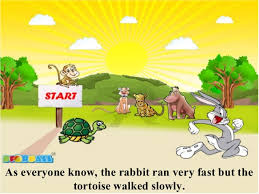 The hare stood beside the tortoise and the race began.
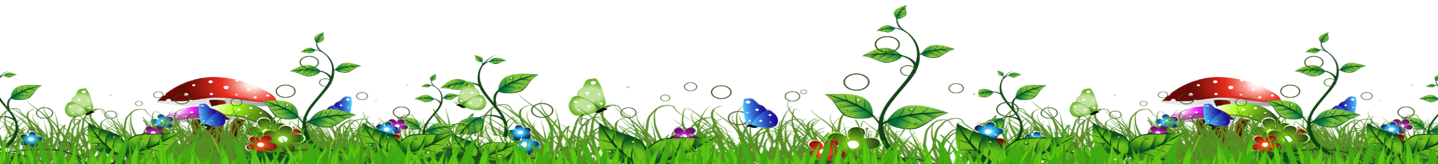 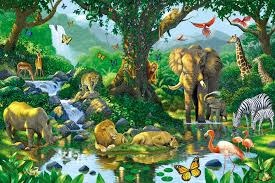 Slow  but steady wins the race!”
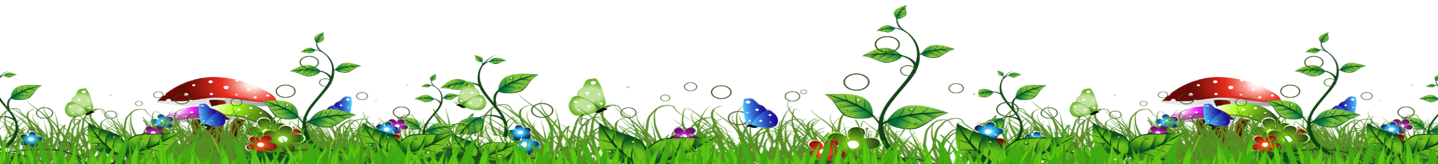 The story on a smart art.
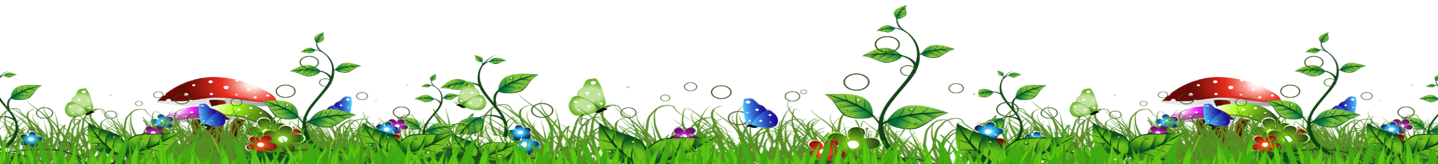 Teacher’s Loud reading
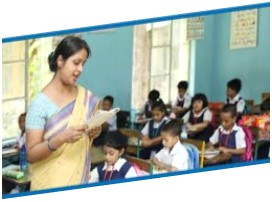 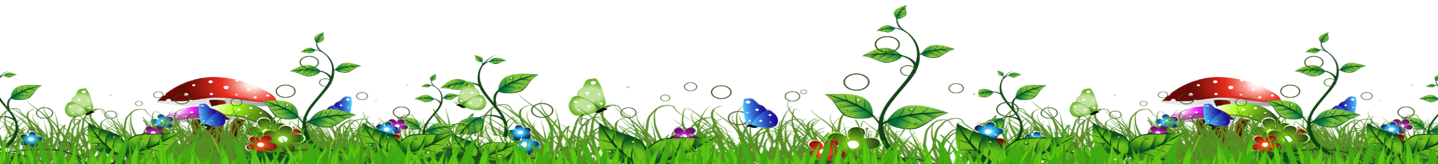 STUDENT’s  {silent reading}
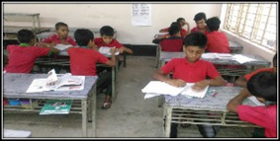 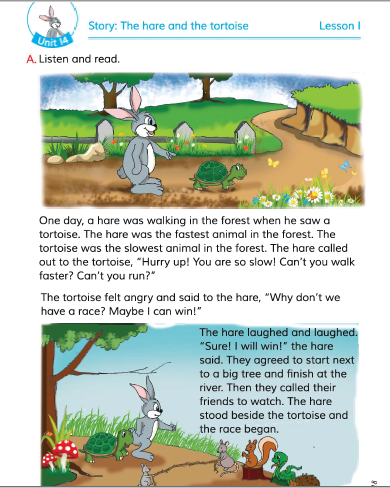 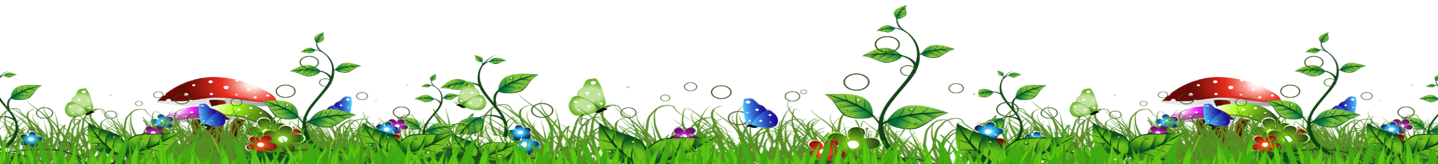 GROUP WORK
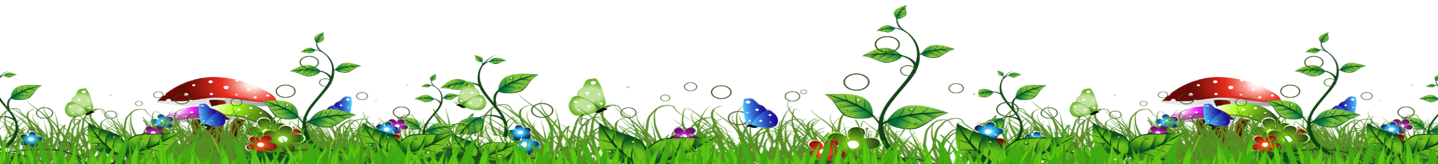 Match the picture with their words
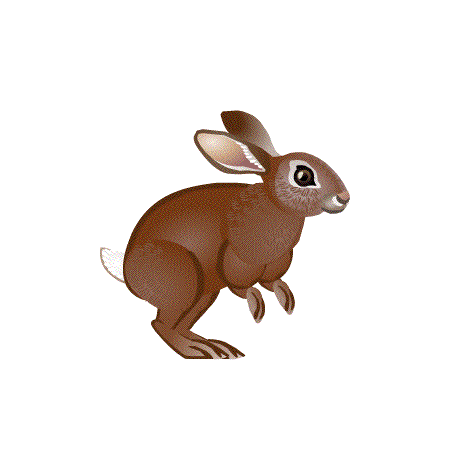 Fast
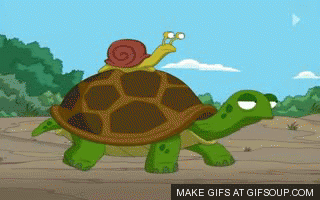 Slow
Angry
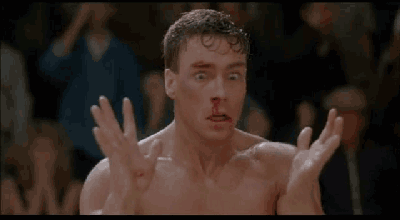 Finish
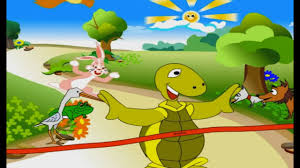 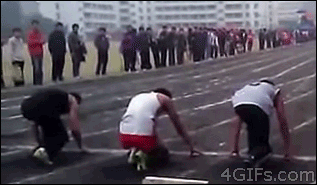 Start
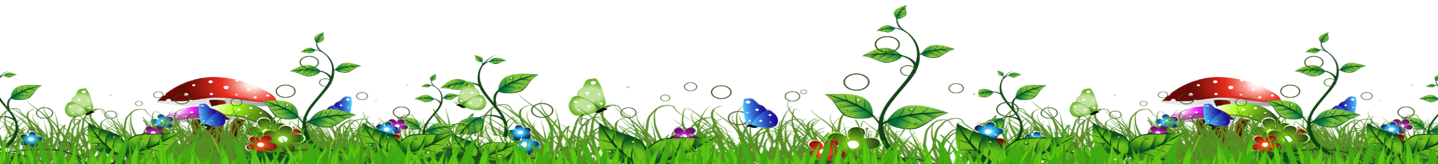 Answer the following questions
1. Where was the hare walking ?
Ans: The hare was walking in the forest.
2.Who was the fastest animal in the forest ?
Ans:The hare was the fastest animal in the forest.
3.Who was the slowest animal in the forest ?
Ans: The tortoise was the slowest animal in the forest.
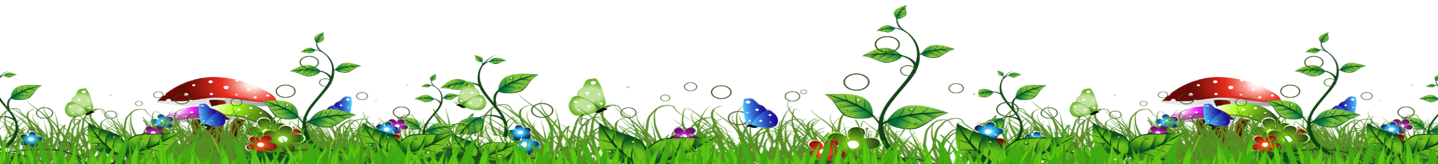 HOME WORK
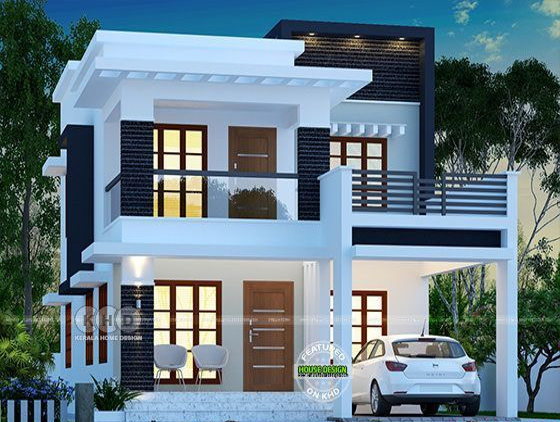 Write five sentences about the hare and tortoise .
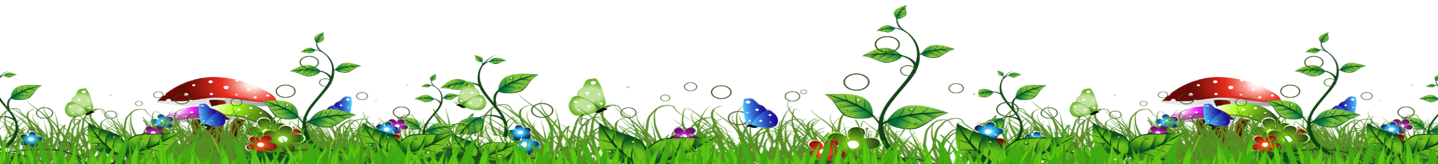 One day one word
end
সমাপ্ত
FINISH
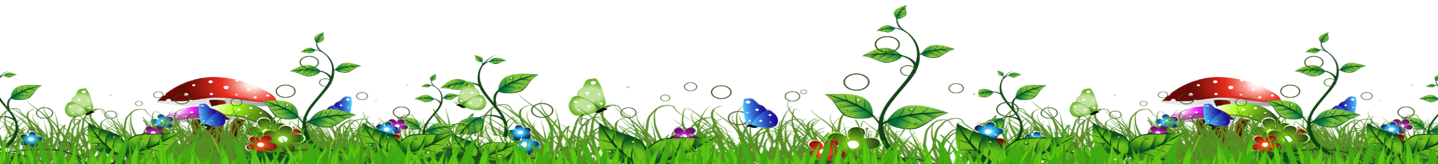 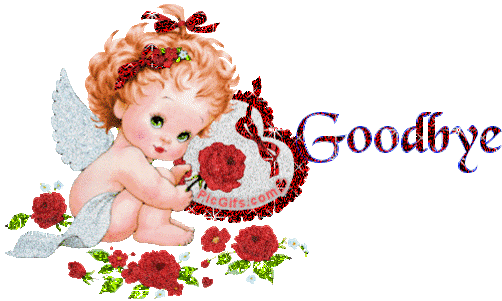 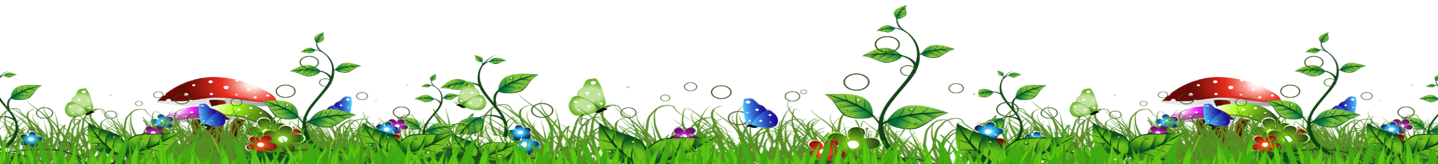